GI SLIDE DECK 2018Selected abstracts from:
Letter from ESDO
DEAR COLLEAGUES
It is our pleasure to present this ESDO slide set which has been designed to highlight and summarise key findings in digestive cancers from the major congresses in 2018. This slide set specifically focuses on the 2018 American Society of Clinical Oncology Annual Meeting and is available in English, French and Japanese.
The area of clinical research in oncology is a challenging and ever changing environment. Within this environment, we all value access to scientific data and research which helps to educate and inspire further advancements in our roles as scientists, clinicians and educators. We hope you find this review of the latest developments in digestive cancers of benefit to you in your practice. If you would like to share your thoughts with us we would welcome your comments. Please send any correspondence to info@esdo.eu.
Finally, we are also very grateful to Lilly Oncology for their financial, administrative and logistical support in the realisation of this activity.
Yours sincerely, 
Eric Van Cutsem	Ulrich GüllerThomas Seufferlein 	Thomas GrünbergerCôme Lepage	Tamara Matysiak-BudnikWolff Schmiegel	Jaroslaw RegulaPhillippe Rougier (hon.)	Jean-Luc Van Laethem
(ESDO Governing Board)
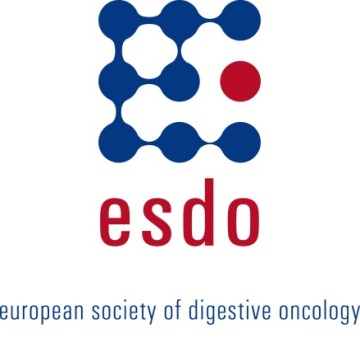 ESDO Medical Oncology Slide Deck Editors 2018
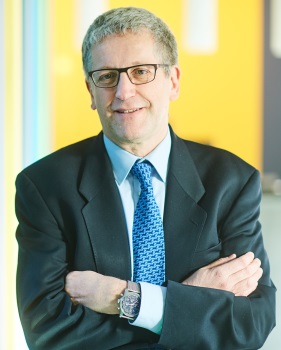 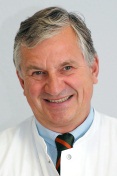 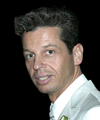 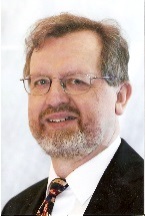 COLORECTAL CANCERS
Prof Eric Van Cutsem	Digestive Oncology, University Hospitals, Leuven, Belgium
Prof Wolff Schmiegel 	Department of Medicine, Ruhr University, Bochum, Germany
Prof Thomas Gruenberger	Department of Surgery, Kaiser-Franz-Josef Hospital, Vienna, Austria
Prof Jaroslaw Regula	Department of Gastroenterology and Hepatology, Institute of Oncology, Warsaw, Poland
PANCREATIC CANCER AND HEPATOBILIARY TUMOURS
Prof Jean-Luc Van Laethem	Digestive Oncology, Erasme University Hospital, Brussels, Belgium
Prof Thomas Seufferlein	Clinic of Internal Medicine I, University of Ulm, Ulm, Germany
Prof Ulrich Güller	Medical Oncology & Hematology, Kantonsspital St Gallen, St Gallen, Switzerland
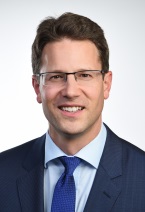 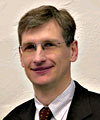 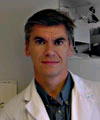 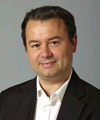 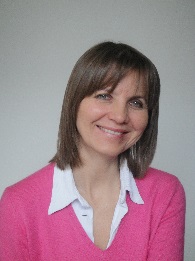 GASTRO-OESOPHAGEAL AND NEUROENDOCRINE TUMOURS 
Prof Côme Lepage	University Hospital & INSERM, Dijon, France
Prof Tamara Matysiak	Hepato-Gastroenterology & Digestive Oncology, Institute of Digestive Diseases, 	Nantes, France
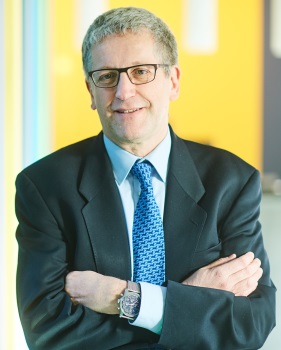 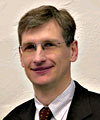 BIOMARKERS
Prof Eric Van Cutsem	Digestive Oncology, University Hospitals, Leuven, Belgium
Prof Thomas Seufferlein	Clinic of Internal Medicine I, University of Ulm, Ulm, Germany
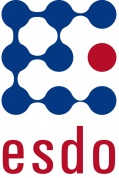 Glossary
1L	first-line
2L	second-line
3L	third-line
5FU	5-fluorouracil
AE	adverse event
AFP	alpha-fetoprotein
BCLC	Barcelona Clinic Liver Cancer
bid	twice daily
CAPOX	capecitabine + oxaliplatin
CI	confidence interval
CR	complete response
(m)CRC	(metastatic) colorectal cancer
CRT	chemoradiotherapy
CT	chemotherapy
ctDNA	circulating tumour DNA
d	day
DCR	disease control rate
DFS	disease-free survival
ECOG	Eastern Cooperative Oncology Group 
EGFR	epidermal growth factor receptor
(m)FOLFIRI	leucovorin + 5-fluorouracil + irinotecan
FOLFIRINOX 	leucovorin + 5-fluorouracil + 	irinotecan + oxaliplatin
(m)FOLFOX	(modified) leucovorin + 5-fluorouracil + oxaliplatin
(m)FOLFOXIRI	(modified) 5-fluorouracil + leucovorin + oxaliplatin + 	irinotecan
GEJ	gastroesophageal junction
HCC	hepatocellular carcinoma
HR	hazard ratio 
ip	intraperitoneal
ITT	intent-to-treat
iv	intravenous
mAB	monoclonal antibody
min	minute
MMR	mismatch repair proficient
MSI	microsatellite instability
MT	mutant
NE	not evaluable
NGS	next generation sequencing
NR	not reached
OR	odds ratio
ORR	overall/objective response rate
(m)OS	(median) overall survival 
pCR	pathological complete response
PD	progressive disease
PD-L1	programmed death-ligand 1
(m)PFS	(median) progression-free survival 
po	orally
PR	partial response
PS	performance status
pvi	protracted venous infusion
q(1/2/3/4)w	every (1/2/3/4) week(s)
QoL	quality of life
R	randomised
R0/1/2	resection 0/1/2
RCT	randomised controlled trial
(m)RECIST	(modified) Response Evaluation Criteria In Solid 	Tumors
RT	radiotherapy 
SAE	serious adverse events
SD	stable disease 
TACE 	transarterial chemoembolisation
TIL	tumour-infiltrating lymphocytes
TME	total mesorectal excision
TRAE	treatment-related adverse event
VAF 	variant allele frequency
wk	week
WT	wild type
Contents
Cancers of the oesophagus and stomach	6
Cancers of the pancreas, small bowel and hepatobiliary tract	15
Pancreatic and biliary tract cancers	16
Hepatocellular carcinoma	28
Neuroendocrine tumour	38
Cancers of the colon, rectum and anus	43
Note: To jump to a section, right click on the number and ‘Open Hyperlink’
Cancers of the Oesophagus and stomach
4062: Pembrolizumab (pembro) vs paclitaxel (PTX) for previously treated advanced gastric or gastroesophageal junction (G/GEJ) cancer: Phase 3 KEYNOTE-061 trial – Fuchs CS, et al
Study objective
To assess the efficacy and safety of pembrolizumab vs. paclitaxel in previously treated patients with advanced gastric/GEJ cancer in the KEYNOTE-061 study
For 35 cycles or until PD/toxicity/withdrawal/investigator decision
Key patient inclusion criteria
Advanced gastric/GEJ cancer
Metastatic or locally advanced
Unresectable
PD after 1L CT containing platinum and fluoropyrimidine
ECOG PS 0–1 
(n=592)
Pembrolizumab 
200 mg q3w
(n*=196/296)
Stratification
Geographic region
ECOG PS (0 vs. 1)
TTP on 1L therapy (<6 vs. ≥6 months)
PD-L1 combined positive score (CPS <1 vs. ≥1)
R
1:1
PD/toxicity/withdrawal/investigator decision
Paclitaxel†(n*=199/296)
PRIMARY ENDPOINT
OS‡, PFS in CPS ≥1 population
SECONDARY ENDPOINTS
ORR, DoR in CPS ≥1 population
Safety in all patients
*n for CPS ≥1 population/all patients; †80 mg/m2 d1,8,15 of 4-week cycle; ‡pre-specified significance threshold for OS: p≤0.0135
Presented by Shitara KFuchs CS, et al. J Clin Oncol 2018;36(suppl):abstr 4062
4062: Pembrolizumab (pembro) vs paclitaxel (PTX) for previously treated advanced gastric or gastroesophageal junction (G/GEJ) cancer: Phase 3 KEYNOTE-061 trial – Fuchs CS, et al
Key results
OS – CPS ≥1 population
100
80
39.8%
27.1%
25.7%
14.8%
60
mOS, months (95%CI)9.1 (6.2, 10.7)
8.3 (7.6, 9.0)
OS, %
40
20
Pembrolizumab
Paclitaxel
0
0
6
12
18
24
30
Months
No. at risk
196
199
114
130
78
54
39
23
14
7
0
0
Presented by Shitara KFuchs CS, et al. J Clin Oncol 2018;36(suppl):abstr 4062
4062: Pembrolizumab (pembro) vs paclitaxel (PTX) for previously treated advanced gastric or gastroesophageal junction (G/GEJ) cancer: Phase 3 KEYNOTE-061 trial – Fuchs CS, et al
Key results (cont.)
Presented by Shitara KFuchs CS, et al. J Clin Oncol 2018;36(suppl):abstr 4062
4062: Pembrolizumab (pembro) vs paclitaxel (PTX) for previously treated advanced gastric or gastroesophageal junction (G/GEJ) cancer: Phase 3 KEYNOTE-061 trial – Fuchs CS, et al
Key results (cont.)








Conclusions
In previously treated patients with advanced gastric/GEJ cancer, the pre-specified significance threshold for OS was not reached for pembrolizumab vs. paclitaxel 
Improvements in OS with pembrolizumab were greater in patients with ECOG PS 0 vs. 1, PD-L1 CPS ≥10 vs. <1 or ≥1 and MSI-high tumours
Pembrolizumab did not improve PFS or ORR vs. paclitaxel although was associated with more durable responses
Fewer TRAEs were reported with pembrolizumab vs. paclitaxel
Presented by Shitara KFuchs CS, et al. J Clin Oncol 2018;36(suppl):abstr 4062
Gastroesophageal Cancers: What Can We Learn From Randomized Trials Discussant – Chao J
Study objective (JCOG1013: Abstract 4009 – Yamada Y, et al)
To compare the efficacy and safety of triplet chemotherapy with S-1 and cisplatin + docetaxel vs. doublet chemotherapy with S-1 and cisplatin as 1L therapy in patients with unresectable or recurrent gastric adenocarcinoma
Study design
Patients (n=740) with unresectable or recurrent gastric adenocarcinoma were randomised (1:1) to chemotherapy with S-1* and cisplatin† (d8) + docetaxel‡ (d1) vs. doublet chemotherapy with S-1* and cisplatin† (d1)
Key results
*80, 100, 120 mg/body d1–21 q5w vs. 80, 100, 120 mg/body d1–14 q4w (calculated based on body surface area); †60 mg/m2; ‡40 mg/m2
Yamada Y, et al. J Clin Oncol 2018;36(suppl):abstr 4009Shah MA, et al. J Clin Oncol 2018;36(suppl):abstr 4010 Makiyama A, et al. J Clin Oncol 2018;36(suppl):abstr 4011
Gastroesophageal Cancers: What Can We Learn From Randomized Trials Discussant – Chao J
Study objective (BRIGHTER: Abstract 4010 – Shah MA, et al)
To assess the efficacy and safety of napabucasin + paclitaxel vs. placebo + paclitaxel as 2L therapy in patients with pre-treated, advanced GEJ adenocarcinoma
Study design
Patients (n=714) were randomised (1:1) to receive napabucasin (960 mg total daily dose) + weekly paclitaxel 80 mg/m2 or placebo + weekly paclitaxel 80 mg/m2. Interim analysis (OS follow-up) was conducted to test for superiority at 2/3 of required events (n=380)
Key results






No safety concerns of clinical significance were identified
Yamada Y, et al. J Clin Oncol 2018;36(suppl):abstr 4009Shah MA, et al. J Clin Oncol 2018;36(suppl):abstr 4010 Makiyama A, et al. J Clin Oncol 2018;36(suppl):abstr 4011
Gastroesophageal Cancers: What Can We Learn From Randomized Trials Discussant – Chao J
Study objective (WJOG7112G: Abstract 4011 – Makiyama A, et al)
To compare the efficacy and safety of 2L weekly paclitaxel with or without trastuzumab in patients with HER2-positive advanced gastric or GEJ cancer refractory to trastuzumab combined with fluoropyrimidine and platinum
Study design
Patients (n=90) were randomised to receive paclitaxel 80 mg/m2 on d1,8,15 (q4w) or paclitaxel 80 mg/m2 d1,8,15 (q4w) + trastuzumab† on d1 (q3w)
Key results
†8 mg/kg loading dose and 6 mg/kg thereafter
Yamada Y, et al. J Clin Oncol 2018;36(suppl):abstr 4009Shah MA, et al. J Clin Oncol 2018;36(suppl):abstr 4010 Makiyama A, et al. J Clin Oncol 2018;36(suppl):abstr 4011
Gastroesophageal Cancers: What Can We Learn From Randomized Trials Discussant – Chao J
Presenter’s take-home messages
For 1L investigational strategies, doublet chemotherapy regimens remain a suitable backbone 
In the 2L setting, paclitaxel is active and for investigation in 2L therapy it is not the only combination partner 
Robust biomarker enrichment is required
Composite testing strategies are needed to capture spatial and temporal intratumoral heterogeneity
Yamada Y, et al. J Clin Oncol 2018;36(suppl):abstr 4009Shah MA, et al. J Clin Oncol 2018;36(suppl):abstr 4010 Makiyama A, et al. J Clin Oncol 2018;36(suppl):abstr 4011
Cancers of the pancreas, small bowel and hepatobiliary tract
Cancers of the pancreas, small bowel and hepatobiliary tract
Pancreatic AND BILIARY Tract cancers
4000: FOLFIRINOX until progression, FOLFIRINOX with maintenance treatment, or sequential treatment with gemcitabine and FOLFIRI.3 for first-line treatment of metastatic pancreatic cancer: A randomized phase II trial (PRODIGE 35-PANOPTIMOX) – Dahan L, et al
Study objective
To compare a ‘stop-and-go’ strategy of oxaliplatin with an alternative sequential strategy in patients with metastatic pancreatic cancer
Arm AFOLFIRINOX (12 cycles)
(n=91)
PD/toxicity
Key patient inclusion criteria
Metastatic pancreatic cancer
No previous CT or RT
ECOG PS 0–1
(n=273)
Arm BFOLFIRINOX (8 cycles, 4 months) then leucovorin + 5FU maintenance for SD or reintroduce FOLFIRINOX for PD (n=92)
PD/toxicity
R1:1:1
Arm CSequential alternating gemcitabine and FOLFIRI 3 every 2 months
(n=90)
PD/toxicity
Stratification
Centre; biliary stent; age (<65 vs. >65 yrs)
PRIMARY ENDPOINT 
6-month PFS rate
SECONDARY ENDPOINTS
OS, PFS, best response, safety, 2L therapy
Dahan L, et al. J Clin Oncol 2018;36(suppl):abstr 4000
4000: FOLFIRINOX until progression, FOLFIRINOX with maintenance treatment, or sequential treatment with gemcitabine and FOLFIRI.3 for first-line treatment of metastatic pancreatic cancer: A randomized phase II trial (PRODIGE 35-PANOPTIMOX) – Dahan L, et al
PFS
Key results
100
80
60
PFS, %
40
20
Arm A
Arm B
Arm C
0
0
3
6
9
12
15
18
21
24
Time, months
Dahan L, et al. J Clin Oncol 2018;36(suppl):abstr 4000
*Exploratory analysis for OS: p<0.05
4000: FOLFIRINOX until progression, FOLFIRINOX with maintenance treatment, or sequential treatment with gemcitabine and FOLFIRI.3 for first-line treatment of metastatic pancreatic cancer: A randomized phase II trial (PRODIGE 35-PANOPTIMOX) – Dahan L, et al
Key results (cont.)








Conclusions
FOLFIRINOX with leucovorin + 5FU maintenance after 4 months of FOLFIRINOX induction appeared to be efficacious in patients with metastatic pancreatic cancer
Unexpectedly, severe neurotoxicity was higher in the maintenance arm
Neurotoxicity also occurred later in the maintenance arm
Further analyses are currently in progress (QoL, DCR, subgroup analyses)
A phase 3 study comparing FOLFIRINOX maintenance + 5FU vs. FOLFIRINOX alone is now needed to confirm these results
*Ratio between received dose and targeted dose
Dahan L, et al. J Clin Oncol 2018;36(suppl):abstr 4000
LBA4001: Unicancer GI PRODIGE 24/CCTG PA.6 trial: A multicenter international randomized phase III trial of adjuvant mFOLFIRINOX versus gemcitabine (gem) in patients with resected pancreatic ductal adenocarcinomas – Conroy T, et al
Permission to include data from PRODIGE 24 not granted
Conroy T, et al. J Clin Oncol 2018;36(suppl):abstr LBA4001
LBA4002: Preoperative chemoradiotherapy versus immediate surgery for resectable and borderline resectable pancreatic cancer (PREOPANC-1) : A randomized, controlled, multicenter phase III trial – Van Tienhoven G, et al
Study objective
To compare the efficacy and safety of preoperative CRT vs. immediate surgery, both followed by adjuvant CT, in patients with resectable pancreatic cancer
Preoperative CRT* + adjuvant gemcitabine† 
x4 cycles (n=119)
PD
Key patient inclusion criteria
Pancreatic cancer proven by cytology
Resectable or borderline resectable
(n=248)
Stratification
Resectability
Institution
R
Immediate surgery + adjuvant gemcitabine† 
x6 cycles (n=127)
PD
PRIMARY ENDPOINT
OS
SECONDARY ENDPOINTS
R0 resection rate, DFS, distant metastases locoregional recurrence, safety
*15 fractions 2.4 Gy + gemcitabine 1000 mg/m2 d1,8,15, preceded and followed by gemcitabine 1000 mg/m2 d1,8 + 1 wk rest; †gemcitabine 1000 mg/m2 d1,8,15 + 1 wk rest
Van Tienhoven, et al. J Clin Oncol 2018;36(suppl):abstr LBA4002
LBA4002: Preoperative chemoradiotherapy versus immediate surgery for resectable and borderline resectable pancreatic cancer (PREOPANC-1) : A randomized, controlled, multicenter phase III trial – Van Tienhoven G, et al
Key results













Preliminary results: 149/176 events
OS
DFS
Preoperative CRT
Preoperative CRT
Immediate surgery
Immediate surgery
1.0
1.0
mOS:
17.1 vs. 13.7 months (CRT vs. immediate surgery)
HR 0.74; *p=0.074
mDFS:
9.9 vs. 7.9 months(CRT vs. immediate surgery)
HR 0.71; *p=0.023
0.8
0.8
0.6
0.6
Cumulative proportion alive
Cumulative proportion alive
0.4
0.4
7.9
13.7
9.9
17.1
0.2
0.2
0.0
0.0
No. at risk
No. at risk
0


127

119
0


127

119
6


103

98
6


77

76
12


61

66
12


44

53
18


35

43
18


24

35
24


22

23
24


17

19
30


9

11
30


7

9
36


4

8
36


4

7
42


1

7
42


1

6
48


1

5
48


1

5
Immediate surgery
Immediate surgery
Months since randomisation
Months since randomisation
Preoperative CRT
Preoperative CRT
*Stratified log-rank test
Van Tienhoven, et al. J Clin Oncol 2018;36(suppl):abstr LBA4002
LBA4002: Preoperative chemoradiotherapy versus immediate surgery for resectable and borderline resectable pancreatic cancer (PREOPANC-1) : A randomized, controlled, multicenter phase III trial – Van Tienhoven G, et al
Key results (cont.)
Distant metastases-free interval
Locoregional recurrence free interval
Preoperative CRT
Preoperative CRT
Immediate surgery
Immediate surgery
*p-value: 0.002
*p-value: 0.0127
1.0
1.0
0.8
0.8
0.6
0.6
Cumulative proportion free from distant metastases
Cumulative proportion free 
from locoregional failure
0.4
0.4
10.6
18.4
11.8
0.2
0.2
0
0
No. at risk
No. at risk
0


127

119
0


127

119
6


77

76
6


78

78
12


41

57
12


44

53
18


26

40
18


24

35
24


18

23
24


17

19
30


7

9
30


8

11
36


3

7
36


4

7
42


1

6
42


1

6
48


1

4
48


1

5
Immediate surgery
Immediate surgery
Months since randomisation
Months since randomisation
Preoperative CRT
Preoperative CRT
*Stratified log-rank test
Van Tienhoven, et al. J Clin Oncol 2018;36(suppl):abstr LBA4002
LBA4002: Preoperative chemoradiotherapy versus immediate surgery for resectable and borderline resectable pancreatic cancer (PREOPANC-1) : A randomized, controlled, multicenter phase III trial – Van Tienhoven G, et al
Key results (cont.)












Conclusions
Neoadjuvant CRT may be beneficial vs. immediate surgery in patients with resectable pancreatic cancer
Results are preliminary (149/176 events)
Patients after R0/R1 resection
Immediate surgery
Preoperative CRT
*p-value: 3 x 10–04
1.0
0.8
0.6
Cumulative proportion alive
0.4
16.8
42.1
0.2
0
No. at risk
0


91

72
6


84

69
12


53

58
18


30

41
24


21

23
30


9

11
36


4

8
42


1

7
48


1

5
Immediate surgery
Months since randomisation
Preoperative CRT
Van Tienhoven, et al. J Clin Oncol 2018;36(suppl):abstr LBA4002
Moving Beyond Gemcitabine Therapy in Pancreatic and Biliary Cancers? Discussant – Shroff RT
Study objective (JCOG1113: Abstract 4014 – Ueno M, et al)
To compare the efficacy and safety of gemcitabine + S-1 vs. gemcitabine + cisplatin in patients with advanced biliary tract cancer
Study design
Patients (n=354) were randomised (1:1) to receive gemcitabine* + cisplatin† vs. gemcitabine* + S-1‡
Key results






Clinically significant AEs were observed in 35.1 vs. 29.9% of patients in gemcitabine + cisplatin vs. gemcitabine + S-1, respectively
*1000 mg/m2 on d1,8; †25 mg/m2 on d1,8 q3w; ‡60, 80, and 100 mg/body/day on d1–14 q3w
Ueno M, et al. J Clin Oncol 2018;36(suppl):abstr 4014Bahary N, et al. J Clin Oncol 2018;36(suppl):abstr 4015 Picozzi VJ, et al. J Clin Oncol 2018;36(suppl):abstr 4016
Moving Beyond Gemcitabine Therapy in Pancreatic and Biliary Cancers? Discussant – Shroff RT
Study objective (Abstract 4015 – Bahary N, et al)
To evaluate the efficacy and safety of 1L indoximod + gemcitabine and nab-paclitaxel in treatment-naïve patients with metastatic pancreatic cancer
Study design
Patients (n=181) received indoximod* + gemcitabine† and nab-paclitaxel‡
Key results





A statistically significant higher CD8:FOXp3 T-cell ratio was observed following treatment
*1200 mg orally twice daily continuously; †1000 mg/m2 iv; ‡125 mg/m2 iv on d1,8, 15 of a 4-week cycle
Ueno M, et al. J Clin Oncol 2018;36(suppl):abstr 4014Bahary N, et al. J Clin Oncol 2018;36(suppl):abstr 4015 Picozzi VJ, et al. J Clin Oncol 2018;36(suppl):abstr 4016
Moving Beyond Gemcitabine Therapy in Pancreatic and Biliary Cancers? Discussant – Shroff RT
Study objective (Abstract 4016 – Picozzi VJ, et al)
To assess the efficacy and safety of 1L gemcitabine/nab-paclitaxel with or without pamrevlumab (an anti-CTGF human recombinant mAb) in patients with locally advanced, unresectable pancreatic cancer
Study design
Patients (n=37) were randomised (2:1) to receive six cycles (28 days/cycle) of gemcitabine/nab-paclitaxel + pamrevlumab (n=24) vs. gemcitabine/nab-paclitaxel (n=13)
Key results
Resection or borderline resection was achieved in 20.8% and 7.7% of the gemcitabine/nab-paclitaxel + pamrevlumab vs. gemcitabine/nab-paclitaxel arms, respectively 
OS in eligible vs. non-eligible patients was 27.7 (95%CI 15.01, NE) vs. 18.4 (10.68, 20.21) months (p=0.0766)
OS in resected vs. non-resected patients was NE (95%CI 15.01, NE) vs. 18.8 (13.27, 20.21) months (p=0.0141)
Ueno M, et al. J Clin Oncol 2018;36(suppl):abstr 4014Bahary N, et al. J Clin Oncol 2018;36(suppl):abstr 4015 Picozzi VJ, et al. J Clin Oncol 2018;36(suppl):abstr 4016
Moving Beyond Gemcitabine Therapy in Pancreatic and Biliary Cancers? Discussant – Shroff RT
Presenter’s take-home messages
Ueno et al. is the first phase 3 study in this patient population since ABC-02 and found that gemcitabine/S-1 was non-inferior to gemcitabine/cisplatin, with good tolerability and ease of administration
Bahary et al. found that the addition of indoximod to gemcitabine/nab-paclitaxel did not significantly improve median OS, but there was some ORR activity – what are the next steps for indoleamine 2,3-dioxygenase inhibitors?
Picozzi et al. found that the addition of pamrevlumab to gemcitabine/nab-paclitaxel may improve the potential for surgical exploration in locally advanced pancreatic cancer, but studies with a larger population size are required to confirm this
Ueno M, et al. J Clin Oncol 2018;36(suppl):abstr 4014Bahary N, et al. J Clin Oncol 2018;36(suppl):abstr 4015 Picozzi VJ, et al. J Clin Oncol 2018;36(suppl):abstr 4016
Cancers of the pancreas, small bowel and hepatobiliary tract
Hepatocellular carcinoma
4003: REACH-2: A randomized, double-blind, placebo-controlled phase 3 study of ramucirumab versus placebo as second-line treatment in patients with advanced hepatocellular carcinoma (HCC) and elevated baseline alpha-fetoprotein (AFP) following first-line sorafenib – Zhu AX, et al
Study objective
To assess the benefit of ramucirumab in patients with HCC and baseline AFP ≥400 ng/mL in the REACH-2 study
Ramucirumab 8 mg/kg iv q2w + BSC 
(n=197)
Key patient inclusion criteria
HCC with BCLC stage C or B, refractory or unamenable to locoregional therapy
Prior sorafenib 
Child-Pugh A
Baseline AFP ≥400 ng/mL
ECOG PS 0–1
(n=292)
PD/toxicity
Stratification
Macrovascular invasion (yes vs. no)
ECOG PS (0 vs. 1)
Geographic region (Americas, Europe, Australia vs. Asia [except Japan] vs. Japan)
R
2:1
Placebo + BSC (n=95)
PD/toxicity
PRIMARY ENDPOINT
OS
SECONDARY ENDPOINTS
PFS, TTP, ORR, safety
Zhu AX, et al. J Clin Oncol 2018;36(suppl):abstr 4003
4003: REACH-2: A randomized, double-blind, placebo-controlled phase 3 study of ramucirumab versus placebo as second-line treatment in patients with advanced hepatocellular carcinoma (HCC) and elevated baseline alpha-fetoprotein (AFP) following first-line sorafenib – Zhu AX, et al
Key results
OS
100
80
60
OS, %
40
20
Censored
Ramucirumab
Placebo
0
0


197
95
3


172
76
6


121
50
9


87
36
12


56
19
15


37
12
18


26
4
21


14
1
24


4
0
27


0
0
Time, months
No. at risk
Ramucirumab
Placebo
Zhu AX, et al. J Clin Oncol 2018;36(suppl):abstr 4003
4003: REACH-2: A randomized, double-blind, placebo-controlled phase 3 study of ramucirumab versus placebo as second-line treatment in patients with advanced hepatocellular carcinoma (HCC) and elevated baseline alpha-fetoprotein (AFP) following first-line sorafenib – Zhu AX, et al
Key results (cont.)
PFS
100
80
60
PFS, %
40
Censored
Ramucirumab
Placebo
20
0
0


197
95
3


87
15
6


44
5
9


25
0
12


11
0
15


6
0
18


1
0
21


1
0
24


0
0
No. at risk
Time, months
Ramucirumab
Placebo
Zhu AX, et al. J Clin Oncol 2018;36(suppl):abstr 4003
4003: REACH-2: A randomized, double-blind, placebo-controlled phase 3 study of ramucirumab versus placebo as second-line treatment in patients with advanced hepatocellular carcinoma (HCC) and elevated baseline alpha-fetoprotein (AFP) following first-line sorafenib – Zhu AX, et al
Key results (cont.)








Conclusions
Ramucirumab demonstrated significant survival benefit vs. placebo in patients with HCC and baseline AFP ≥400 ng/mL following PD or intolerance to sorafenib
Clinically meaningful benefits were also seen in PFS and DCR
Ramucirumab was well tolerated with a safety profile consistent with ramucirumab monotherapy
REACH-2 is the first positive study demonstrating significant and meaningful OS benefit in patients with HCC and AFP ≥400 ng/mL; a population associated with poor prognosis
Zhu AX, et al. J Clin Oncol 2018;36(suppl):abstr 4003
Expanding the Treatment Landscape in Hepatocellular Carcinoma Discussant – Berlin J
Study objective (TACTICS: Abstract 4017 – Kudo M, et al)
To compare the efficacy and safety of sorafenib with or without TACE in patients with HCC
Study design
Patients (n=156) were randomised (1:1) to receive sorafenib 400 mg/day with TACE (n=80) or TACE alone (n=76)
Key results




The maturity of OS results was 73.6%
Kudo M, et al. J Clin Oncol 2018;36(suppl):abstr 4017Peck-Radosavljevic M, et al. J Clin Oncol 2018;36(suppl):abstr 4018Abou-Alfa GK, et al. J Clin Oncol 2018;36(suppl):abstr 4019Zhu AX, et al. J Clin Oncol 2018;36(suppl):abstr 4020
Expanding the Treatment Landscape in Hepatocellular Carcinoma Discussant – Berlin J
Study objective (Global OPTIMIS: Abstract 4018 – Peck-Radosavljevic M, et al)
To assess the outcomes of TACE in patients with HCC
Study design
In this observational study, patients (n=507) who were eligible for TACE at baseline, eventually progressed to TACE ineligibility after ≥1 TACE and received/did not receive sorafenib upon ineligibility
A 1:2 propensity score match on patient numbers was performed
Key results
Unmatched, the OS was 19.8 vs. 16.2 months in those who did not receive sorafenib upon TACE ineligibility vs. those who did, respectively
After propensity score matching, OS was 16.2 vs.12.1 months in those who received sorafenib upon TACE ineligibility vs. those who did not, respectively
11% and 29% of patients had deterioration in bilirubin and albumin, respectively
Kudo M, et al. J Clin Oncol 2018;36(suppl):abstr 4017Peck-Radosavljevic M, et al. J Clin Oncol 2018;36(suppl):abstr 4018Abou-Alfa GK, et al. J Clin Oncol 2018;36(suppl):abstr 4019Zhu AX, et al. J Clin Oncol 2018;36(suppl):abstr 4020
Expanding the Treatment Landscape in Hepatocellular Carcinoma Discussant – Berlin J
Study objective (CELESTIAL: Abstract 4019 – Abou-Alfa GK, et al)
To compare the efficacy and safety of cabozantinib vs. placebo in patients with advanced HCC who had received prior sorafenib
Study design
Patients (n=760) were randomised (2:1) to receive cabozantinib 60 mg/day po or placebo
Key results
Kudo M, et al. J Clin Oncol 2018;36(suppl):abstr 4017Peck-Radosavljevic M, et al. J Clin Oncol 2018;36(suppl):abstr 4018Abou-Alfa GK, et al. J Clin Oncol 2018;36(suppl):abstr 4019Zhu AX, et al. J Clin Oncol 2018;36(suppl):abstr 4020
Expanding the Treatment Landscape in Hepatocellular Carcinoma Discussant – Berlin J
Study objective (KEYNOTE-224: Abstract 4020 – Zhu AX, et al)
To assess the efficacy and safety of pembrolizumab in patients with advanced HCC
Study design
Patients (n=104) received pembrolizumab 200 mg q3w for 2 years or until PD, intolerable toxicity, withdrawal of consent or investigator decision 
Key results
Kudo M, et al. J Clin Oncol 2018;36(suppl):abstr 4017Peck-Radosavljevic M, et al. J Clin Oncol 2018;36(suppl):abstr 4018Abou-Alfa GK, et al. J Clin Oncol 2018;36(suppl):abstr 4019Zhu AX, et al. J Clin Oncol 2018;36(suppl):abstr 4020
Expanding the Treatment Landscape in Hepatocellular Carcinoma – Berlin J
Presenter’s take-home messages
TACE may be overused. The unmatched vs. matched results in Peck-Radosavljevic et al. indicate that those patients who require sorafenib can be easily identified
Cabozantinib may be a new option for 2L treatment of HCC
Other options include nivolumab and regorafenib
After TACE tumour control may be improved by sorafenib, but there does not seem to be any impact on OS
Kudo M, et al. J Clin Oncol 2018;36(suppl):abstr 4017Peck-Radosavljevic M, et al. J Clin Oncol 2018;36(suppl):abstr 4018Abou-Alfa GK, et al. J Clin Oncol 2018;36(suppl):abstr 4019Zhu AX, et al. J Clin Oncol 2018;36(suppl):abstr 4020
Cancers of the pancreas, small bowel and hepatobiliary tract
Neuroendocrine tumour
4004: A randomized study of temozolomide or temozolomide and capecitabine in patients with advanced pancreatic neuroendocrine tumors: A trial of the ECOG-ACRIN Cancer Research Group (E2211) – Kunz PL, et al
Study objective
To assess the efficacy and safety of temozolomide alone or combined with capecitabine in patients with advanced pancreatic neuroendocrine tumours (pNETs)
Temozolomide 200 mg/m2/day d10–14 + capecitabine 750 mg/m2 bid d1–14 (n=72)
PD/toxicity
Key patient inclusion criteria
Metastatic or unresectable pNETs
PD within previous 12 months
No prior temozolomide, capecitabine, dacarbazine or 5FU
WHO PS 1–2 
(n=144)
Stratification
Prior everolimus
Prior sunitinib
Concurrent octreotide
R
1:1
Temozolomide 200 mg/m2/day d1–5 (n=72)
PD/toxicity
PRIMARY ENDPOINT
PFS – local review
SECONDARY ENDPOINTS
ORR, OS, safety
Kunz PL, et al. J Clin Oncol 2018;36(suppl):abstr 4004
4004: A randomized study of temozolomide or temozolomide and capecitabine in patients with advanced pancreatic neuroendocrine tumors: A trial of the ECOG-ACRIN Cancer Research Group (E2211) – Kunz PL, et al
Key results
*Imbalance, p=0.013
Kunz PL, et al. J Clin Oncol 2018;36(suppl):abstr 4004
4004: A randomized study of temozolomide or temozolomide and capecitabine in patients with advanced pancreatic neuroendocrine tumors: A trial of the ECOG-ACRIN Cancer Research Group (E2211) – Kunz PL, et al
Key results (cont.)
PFS
1.0
0.8
0.6
PFS probability
0.4
0.2
Temozolomide + capecitabine
0
Temozolomide
30
0
10
20
40
Months
Kunz PL, et al. J Clin Oncol 2018;36(suppl):abstr 4004
4004: A randomized study of temozolomide or temozolomide and capecitabine in patients with advanced pancreatic neuroendocrine tumors: A trial of the ECOG-ACRIN Cancer Research Group (E2211) – Kunz PL, et al
Key results (cont.)








Conclusions
Temozolomide + capecitabine demonstrated improved PFS vs. temozolomide alone in patients with advanced pNETs
The ORR was high compared with most approved therapies, but there was no significant difference between the treatment arms
AEs were as expected with rates doubled in the combination arm
This is the first prospective RCT with these agents and shows the longest PFS reported for pNET-directed therapy
*Highest grade patients achieved across all toxicities reported
Kunz PL, et al. J Clin Oncol 2018;36(suppl):abstr 4004
Cancers of the colon, rectum and anus
3001: Anti-CD27 agonist antibody varlilumab (varli) with nivolumab (nivo) for colorectal (CRC) and ovarian (OVA) cancer: Phase (Ph) 1/2 clinical trial results – Sanborn RE, et al
Study objective
To assess the efficacy and safety of combination treatment with varlilumab (an anti-CD27 antibody) + nivolumab in patients with CRC or ovarian cancer
Key patient inclusion criteria
Progressive, recurrent or refractory CRC or ovarian cancer
No prior anti-PD-L1 therapy
≥3 months washout for T-cell direct mAbs
≤5 prior regimens for advanced disease
Phase 1
Phase 2
Nivolumab 240 mg q2w + varlilumab†
Ovarian cancer: n=58
CRC: n=21
(n=79)
Nivolumab 3 mg/kg q2w + varlilumab escalating doses* q2w
Ovarian cancer: n=8
CRC: n=21
(n=29)
PRIMARY ENDPOINT
ORR
SECONDARY ENDPOINTS
PFS, OS, immunogeneity, safety
*0.1 mg/kg (n=6), 1 mg/kg (n=15), 10 mg/kg (n=15); †CRC: 3 mg/kg q2w (n=18), ovarian (n=54): 3 mg/kg q2w (n=18), 3 mg/kg q12w (n=18), 0.3 mg/kg q4w (n=18)
Sanborn RE, et al. J Clin Oncol 2018;36(suppl):abstr 3001
3001: Anti-CD27 agonist antibody varlilumab (varli) with nivolumab (nivo) for colorectal (CRC) and ovarian (OVA) cancer: Phase (Ph) 1/2 clinical trial results – Sanborn RE, et al
Key results
CRC tumour response
Best response:
Nivolumab + varlilumab q2w
PR
Single time-point PR
SD
PD
NE
100
0.1–10 mg/kg
3 mg/kg
75
50
25
Maximum shrinkage, %
0
3
2
–25
70
–50
–75
*Patient with CRC initially  considered MMR-proficient
Near CR (95% tumour shrinkage), continues at 35 months
Molecular analysis suggests high mutational burden likely contributed to response
–100
MSI high
*MMR-proficient1 mg/kg
Phase 11/21 (5)
4/21 (19)
Phase 21/20 (5)
4/20 (20)
ORR, n/N (%):
DCR, n/N (%):
Sanborn RE, et al. J Clin Oncol 2018;36(suppl):abstr 3001
3001: Anti-CD27 agonist antibody varlilumab (varli) with nivolumab (nivo) for colorectal (CRC) and ovarian (OVA) cancer: Phase (Ph) 1/2 clinical trial results – Sanborn RE, et al
Key results (cont.)







No evidence of additional toxicity for combination therapy
Toxicity profile similar across varlilumab dosing regimens
Conclusions
Most tumours were PD-L1 negative or low and low TIL*
Therefore, low expectation of response to checkpoint inhibition monotherapy 
Varlilumab 3 mg/kg appeared to have better clinical activity vs. other doses*
In patients with CRC, durable clinical responses were seen in a patient with MSI-high tumour and one with a high mutational burden
Varlilumab + nivolumab was generally well tolerated at all doses of varlilumab
*Data not shown
Sanborn RE, et al. J Clin Oncol 2018;36(suppl):abstr 3001
3500: Preoperative chemoradiotherapy and postoperative chemotherapy with capecitabine +/- oxaliplatin in locally advanced rectal cancer: Final results of PETACC-6 – Schmoll HJ, et al
Study objective
To assess the efficacy and safety of oxaliplatin combined with preoperative capecitabine-based CRT and postoperative capecitabine in patients with locally advanced rectal cancer
CAPOX + RT
(n=547)
Adjuvant CAPOX 6 cycles
Key patient inclusion criteria
Locally advanced resectable rectal cancer
<12 cm of the anal verge
T3/4 and/or node positive
WHO/ECOG PS ≤2
(n=1090)
Stratification
Clinical T category
Nodal status
Distance from tumour to anal verge
Method of locoregional staging
R
Surgery
Capecitabine + RT (n=547)
Adjuvant capecitabine 6 cycles
PRIMARY ENDPOINT
3-year DFS*
SECONDARY ENDPOINTS
Long-term DFS, OS, RFS, locoregional distant failure
*Reported at ASCO 2014
Schmoll H-J, et al. J Clin Oncol 2018;36(suppl):abstr 3500
3500: Preoperative chemoradiotherapy and postoperative chemotherapy with capecitabine +/- oxaliplatin in locally advanced rectal cancer: Final results of PETACC-6 – Schmoll HJ, et al
Key results
DFS
100
80
60
HR 1.02; p=0.84
95%CI (0.82, 1.28)
Cox model adjusted for stratification factors (except centre)
%
40
20
CAPOX
Capecitabine
0
0
1
2
3
4
5
6
7
Years
O
157
156
N
547
547
No. at risk
472
452
404
388
379
367
347
324
291
267
115
111
Schmoll H-J, et al. J Clin Oncol 2018;36(suppl):abstr 3500
3500: Preoperative chemoradiotherapy and postoperative chemotherapy with capecitabine +/- oxaliplatin in locally advanced rectal cancer: Final results of PETACC-6 – Schmoll HJ, et al
Key results (cont.)
Schmoll H-J, et al. J Clin Oncol 2018;36(suppl):abstr 3500
3500: Preoperative chemoradiotherapy and postoperative chemotherapy with capecitabine +/- oxaliplatin in locally advanced rectal cancer: Final results of PETACC-6 – Schmoll HJ, et al
Key results (cont.)





Conclusions
There was no benefit in adding oxaliplatin to CRT and adjuvant CT in patients with locally advanced rectal cancer
The 7-year OS with neoadjuvant capecitabine-based CRT, surgery and adjuvant capecitabine was favourable compared with previous trials
However, there was a striking and currently unexplained difference in DFS and OS* for Germany vs. non-German countries
This difference by country requires further investigation
*OS data by country not shown
Schmoll H-J, et al. J Clin Oncol 2018;36(suppl):abstr 3500
3501: Long-term results of the ADORE trial: Adjuvant oxaliplatin, leucovorin, and 5-fluorouracil (FOLFOX) versus 5-fluorouracil and leucovorin (FL) after preoperative chemoradiotherapy and surgery for locally advanced rectal cancer – Hong YS, et al
Study objective
To assess the long-term efficacy of adjuvant FOLFOX vs. 5FU + leucovorin in patients with resected rectal cancer in the ADORE study
Adjuvant FOLFOX q2w for 8 cycles
(n=160)
PD/toxicity
Key patient inclusion criteria
Curatively resected rectal cancer
TME
Postoperative ypStage II/III after preoperative CRT with fluoropyrimidines alone
(n=321)
Stratification
ypStage (II vs. III)
Participating site
R
1:1
5FU + leucovorinq4w for 4 cycles(n=161)
PD/toxicity
PRIMARY ENDPOINT
DFS*
SECONDARY ENDPOINTS
OS, safety*, patterns of failure, QoL*
*3-year DFS, AEs and QoL reported at ASCO 2014
Hong YS, et al. J Clin Oncol 2018;36(suppl):abstr 3501
3501: Long-term results of the ADORE trial: Adjuvant oxaliplatin, leucovorin, and 5-fluorouracil (FOLFOX) versus 5-fluorouracil and leucovorin (FL) after preoperative chemoradiotherapy and surgery for locally advanced rectal cancer – Hong YS, et al
Key results
DFS
100
FOLFOX
5FU + leucovorin
80
60
Disease-free, %
40
20
0
0
12
24
36
48
60
72
84
96
108
120
Disease-free survival, months
No. at risk
161
160
114
131
99
108
91
103
82
97
72
81
51
61
29
37
12
15
2
1
0
0
*Stratified by ypStage and participating site
Hong YS, et al. J Clin Oncol 2018;36(suppl):abstr 3501
3501: Long-term results of the ADORE trial: Adjuvant oxaliplatin, leucovorin, and 5-fluorouracil (FOLFOX) versus 5-fluorouracil and leucovorin (FL) after preoperative chemoradiotherapy and surgery for locally advanced rectal cancer – Hong YS, et al
Key results (cont.)
OS
100
FOLFOX
5FU + leucovorin
80
60
Survived, %
40
20
0
0
12
24
36
48
60
72
84
96
108
120
Overall survival, months
No. at risk
161
160
144
146
137
139
126
134
120
123
104
105
79
79
50
48
22
23
2
1
0
0
*Stratified by ypStage and participating site
Hong YS, et al. J Clin Oncol 2018;36(suppl):abstr 3501
3501: Long-term results of the ADORE trial: Adjuvant oxaliplatin, leucovorin, and 5-fluorouracil (FOLFOX) versus 5-fluorouracil and leucovorin (FL) after preoperative chemoradiotherapy and surgery for locally advanced rectal cancer – Hong YS, et al
Key results (cont.)








Conclusions
In patients with ypStage II–III resected rectal cancer, adjuvant FOLFOX showed improved DFS vs. 5FU + leucovorin after preoperative CRT with fluoropyrimidines
Adjuvant CT selection should be based on postoperative pathologic stages after preoperative CRT and surgery
Subgroup analyses may provide potential candidates of adjuvant oxaliplatin-based CT in these patients
Hong YS, et al. J Clin Oncol 2018;36(suppl):abstr 3501
3502: Modified FOLFOX6 with or without radiation in neoadjuvant treatment of locally advanced rectal cancer: Final results of the Chinese FOWARC multicenter randomized trial – Deng Y, et al
Study objective
To assess the efficacy of mFOLFOX6 ± RT vs. 5FU CRT as neoadjuvant treatment for patients with advanced rectal cancer in the FOWARC study
mFOLFOX6 + RT
(n=165*)
mFOLFOX6 + RT(n=141†)
Key patient inclusion criteria
Resectable rectal cancer 
<12 cm of the anal verge
Stage II/III
ECOG PS 0–1 
(n=495)
mFOLFOX6‡ (n=165*)
mFOLFOX6‡
(n=145†)
R1:1:1
TME
5FU + leucovorin + RT
(n=165*)
5FU + leucovorin + RT
(n=130†)
PRIMARY ENDPOINT 
DFS at 3 years
SECONDARY ENDPOINTS
Response rate, recurrence, DFS, OS
*ITT population; †per protocol population with follow-up; ‡RT was permitted according to physician’s decision
Deng Y, et al. J Clin Oncol 2018;36(suppl):abstr 3502
3502: Modified FOLFOX6 with or without radiation in neoadjuvant treatment of locally advanced rectal cancer: Final results of the Chinese FOWARC multicenter randomized trial – Deng Y, et al
Key results
Local recurrence
0.20
mFOLFOX6-RT
mFOLFOX6
5FU-RT
0.15
Probability of event
0.10
0.05
Log-rank p=0.832
0.00
0
500
1000
1500
2000
2500
Days from randomisation
Deng Y, et al. J Clin Oncol 2018;36(suppl):abstr 3502
3502: Modified FOLFOX6 with or without radiation in neoadjuvant treatment of locally advanced rectal cancer: Final results of the Chinese FOWARC multicenter randomized trial – Deng Y, et al
Key results (cont.)
DFS
1.0
Log-rank p=0.970
0.8
0.6
Probability of event
0.4
mFOLFOX6-RT
mFOLFOX6
5FU-RT
0.2
0.0
0
500
1000
1500
2000
2500
Days from randomisation
Deng Y, et al. J Clin Oncol 2018;36(suppl):abstr 3502
3502: Modified FOLFOX6 with or without radiation in neoadjuvant treatment of locally advanced rectal cancer: Final results of the Chinese FOWARC multicenter randomized trial – Deng Y, et al
Key results (cont.)
OS
1.0
Log-rank p=0.926
0.8
0.6
Probability of event
0.4
mFOLFOX6-RT
mFOLFOX6
5FU-RT
0.2
0.0
0
500
1000
1500
2000
2500
Days from randomisation
Deng Y, et al. J Clin Oncol 2018;36(suppl):abstr 3502
3502: Modified FOLFOX6 with or without radiation in neoadjuvant treatment of locally advanced rectal cancer: Final results of the Chinese FOWARC multicenter randomized trial – Deng Y, et al
Key results (cont.)






Conclusions
In patients with advanced rectal cancer, mFOLFOX6 ± RT did not improve DFS vs. 5FU CRT as neoadjuvant treatment
mFOLFOX + RT vs. other two treatment arms:
Improved the rate of pCR, potentially enabling more patients to partake in a ‘watch and wait’ strategy
Decreased liver metastases*
mFOLFOX alone did not compromise 3-year DFS or local control vs. other treatments
Long-term follow-up is needed for OS
Deng Y, et al. J Clin Oncol 2018;36(suppl):abstr 3502
*Data not shown
LBA3503: A UNICANCER phase III trial of hyperthermic intra-peritoneal chemotherapy (HIPEC) for colorectal peritoneal carcinomatosis (PC): PRODIGE 7 – Quenet F, et al
Study objective
To assess the efficacy and safety of hyperthermic intraperitoneal CT (HIPEC) after cytoreductive surgery for the treatment of colorectal peritoneal carcinomatosis
HIPEC* + CT†
(n=133)
Key patient inclusion criteria
CRC with peritoneal metastases; absence of extra-peritoneal metastases 
Peritoneal cancer index ≤25
R0/R1 or R2 ≤1 mm
No previous HIPEC therapy
(n=265)
PD
Stratification
Centre
Residual tumour status (R0/R1 vs. R2 ≤1 mm)
Prior regimens of systemic CT
Neoadjuvant CT
R
1:1
CT† alone
(n=132)
PD
PRIMARY ENDPOINT
OS
SECONDARY ENDPOINTS
RFS, prognostic factors or survival safety, morbidity
*Oxaliplatin 460 mg/m2 ip (360 mg/m2 in closed procedures), then leucovorin 20 mg/m2 + 5FU 400 mg/m2 ip during HIPEC;†preoperative or postoperative CT, or both, for 6 months
Quenet F, et al. J Clin Oncol 2018;36(suppl):abstr LBA3503
LBA3503: A UNICANCER phase III trial of hyperthermic intra-peritoneal chemotherapy (HIPEC) for colorectal peritoneal carcinomatosis (PC): PRODIGE 7 – Quenet F, et al
Key results
OS
1.00
HIPEC
Non-HIPEC
0.75
HR 1.00 (95%CI 0.73, 1.37) p=0.995
OS, %
0.50
0.25
0.00
0
6
12
18
24
30
36
42
48
54
60
66
Time, months
No. at risk
132
133
124
123
113
111
109
106
94
98
83
87
72
74
56
58
45
49
36
37
27
30
22
22
Quenet F, et al. J Clin Oncol 2018;36(suppl):abstr LBA3503
LBA3503: A UNICANCER phase III trial of hyperthermic intra-peritoneal chemotherapy (HIPEC) for colorectal peritoneal carcinomatosis (PC): PRODIGE 7 – Quenet F, et al
Key results (cont.)
RFS
1.00
0.75
RFS, %
0.50
HR 0.908 (95%CI 0.69, 1.19) p=0.486
0.25
HIPEC
Non-HIPEC
0.00
0
6
12
18
24
30
36
42
48
54
60
66
Time, months
No. at risk
132
133
99
107
59
75
37
41
30
27
25
23
19
20
17
18
13
15
12
10
7
7
6
5
Quenet F, et al. J Clin Oncol 2018;36(suppl):abstr LBA3503
LBA3503: A UNICANCER phase III trial of hyperthermic intra-peritoneal chemotherapy (HIPEC) for colorectal peritoneal carcinomatosis (PC): PRODIGE 7 – Quenet F, et al
Key results (cont.)
Quenet F, et al. J Clin Oncol 2018;36(suppl):abstr LBA3503
LBA3503: A UNICANCER phase III trial of hyperthermic intra-peritoneal chemotherapy (HIPEC) for colorectal peritoneal carcinomatosis (PC): PRODIGE 7 – Quenet F, et al
Key results (cont.)




Conclusions
HIPEC after cytoreductive surgery for the treatment of colorectal peritoneal carcinomatosis did not improve OS or RFS vs. cytoreductive surgery alone
There were more late postoperative complications with HIPEC
The curative management of colorectal peritoneal carcinomatosis by curative surgery alone showed unexpectedly satisfactory survival results
Quenet F, et al. J Clin Oncol 2018;36(suppl):abstr LBA3503
3504: Randomized trial of irinotecan and cetuximab (IC) versus irinotecan, cetuximab and ramucirumab (ICR) as 2nd line therapy of advanced colorectal cancer (CRC) following oxaliplatin and bevacizumab based therapy: Result of E7208 – Hochster HS, et al
Study objective
To assess the efficacy and safety of ramucirumab in combination with irinotecan and cetuximab as 2L therapy for patients with KRAS WT CRC compared with irinotecan and cetuximab alone
Ramucirumab + irinotecan + cetuximab*
(n=50)
PD/toxicity
Key patient inclusion criteria
Metastatic or advanced CRC (KRAS WT)
1L therapy with oxaliplatin chemotherapy + bevacizumab
Progression
(n=97)
Stratification
PS (0 vs. 1–2)
Discontinuation of oxaliplatin 1L therapy prior to progression (yes vs. no)
Time since last bevacizumab treatment (<6 vs. ≥6 months)
R
1:1
Irinotecan† + cetuximab‡ (n=47)
PD/toxicity
PRIMARY ENDPOINT
 PFS
SECONDARY ENDPOINTS
 RR; safety
*Irinotecan 150 mg/m2 iv + cetuximab 400 mg/m2 iv + ramucirumab 6 mg/kg iv q2w; †180 mg/m2 iv; ‡ 500 mg/m2 IV (q2w)
Hochster HS, et al. J Clin Oncol 2018;36(suppl):abstr 3504
3504: Randomized trial of irinotecan and cetuximab (IC) versus irinotecan, cetuximab and ramucirumab (ICR) as 2nd line therapy of advanced colorectal cancer (CRC) following oxaliplatin and bevacizumab based therapy: Result of E7208 – Hochster HS, et al
Key results
PFS by arm
1.0
Ramucirumab + IC
IC
0.8
HR 0.65
p=0.069 (one-sided)
0.6
Probability
0.4
0.2
0.0
0
2
4
6
8
10
12
14
16
18
20
Months
Treatment arm
Total
42
40
Fail
27
33
Censored
15
7
Median
5.8
5.7
Ramucirumab + IC
IC
Hochster HS, et al. J Clin Oncol 2018;36(suppl):abstr 3504
3504: Randomized trial of irinotecan and cetuximab (IC) versus irinotecan, cetuximab and ramucirumab (ICR) as 2nd line therapy of advanced colorectal cancer (CRC) following oxaliplatin and bevacizumab based therapy: Result of E7208 – Hochster HS, et al
Key results (cont.)
AEs occurring in >5% of patients 
Ramucirumab + irinotecan + cetuximab arm: anaemia (6%), leukopenia (10%), neutropenia (8%), mucositis (6%) and diarrhoea (13%)
Irinotecan + cetuximab arm: neutropenia (6%), acneiform rash (10%) and diarrhoea (10%)
Conclusions
In patients with KRAS WT CRC, ramucirumab added to irinotecan and cetuximab improved PFS as a 2L therapy
There were, however, higher rates of toxicities (mucositis, diarrhoea, and neutropenia) with the combination along with more dose reductions
Combining an anti-VEGF with an anti-EGFR should be investigated in future trials in appropriate populations such as RAS WT and left-sided disease
Hochster HS, et al. J Clin Oncol 2018;36(suppl):abstr 3504
3505: First-line FOLFOX plus panitumumab (Pan) followed by 5FU/leucovorin plus Pan or single-agent Pan as maintenance therapy in patients with RAS wild-type metastatic colorectal cancer (mCRC): The VALENTINO study – Pietrantonio F, et al
Study objective
To examine whether “continuation maintenance” with single-agent panitumumab was non-inferior to 5FU/leucovorin + panitumumab after four months induction with FOLFOX-4 + panitumumab
FOLFOX-4* up to eight cycles induction therapy + either 5FU/leucovorin† + panitumumab‡ (n=117)
Key patient inclusion criteria
Age ≥18 years
Histologically confirmed RAS WT metastatic adenocarcinoma of colon or rectum
RECIST v1.1 metastases
ECOG PS 0–1
(n=229)
PD/toxicity
R
1:1
Stratification
Centre
Prior adjuvant (yes vs. no)
Number of metastatic sites (1 vs. >1)
Panitumumab‡(n=112)
PD/toxicity
PRIMARY ENDPOINT
10-month PFS
SECONDARY ENDPOINTS
Safety, RR, OS
*Oxaliplatin 85 mg/m2 d1 q2w; leucovorin 200 mg/m2, d1,2 q2w; 5FU bolus 400 mg/m2 d1,2 q2w; 5FU pvi 600 mg/m2 d1,2 q2w; †leucovorin 200 mg/m2 d1,2 q2w; 5FU bolus 400 mg/m2 d1,2 q2w; 5FU pvi 600 mg/m2 d1,2 q2w; ‡6 mg/kg d1 q2w
Pietrantonio F, et al. J Clin Oncol 2018;36(suppl):abstr 3505
3505: First-line FOLFOX plus panitumumab (Pan) followed by 5FU/leucovorin plus Pan or single-agent Pan as maintenance therapy in patients with RAS wild-type metastatic colorectal cancer (mCRC): The VALENTINO study – Pietrantonio F, et al
Key results
The non-inferiority margin was 1.515 (upper boundary of one-sided 90%CI 1.946) in favour of 5FU/leucovorin + panitumumab
HR 1.55 (95%CI 1.09, 2.20); p=0.011







Skin rash of any grade was the most common AE in 54% and 46% of patients in the 5FU/leucovorin + panitumumab vs. panitumumab alone arms, respectively
Pietrantonio F, et al. J Clin Oncol 2018;36(suppl):abstr 3505
3505: First-line FOLFOX plus panitumumab (Pan) followed by 5FU/leucovorin plus Pan or single-agent Pan as maintenance therapy in patients with RAS wild-type metastatic colorectal cancer (mCRC): The VALENTINO study – Pietrantonio F, et al
Conclusions
In patients RAS WT mCRC who achieved disease control after a 4-month induction with FOLFOX + panitumumab, maintenance with panitumumab appears to be inferior to 5FU/leucovorin + panitumumab 
In both treatment arms, the safety profile was manageable
5FU/leucovorin + panitumumab may be an option for patients who discontinue oxaliplatin
Translational research is ongoing to determine the optimal maintenance strategies for individual patients
Pietrantonio F, et al. J Clin Oncol 2018;36(suppl):abstr 3505
3506: Plasma HER2 (ERBB2) copy number to predict response to HER2-targeted therapy in metastatic colorectal cancer – Bardelli A, et al
Study objective
To assess plasma copy number as a predictor of response, explore the impact of tumour heterogeneity and determine ERBB2 copy number variation cut-off threshold, and sensitivity and positive predictive value of ERBB2 amplification detection in plasma of patients with mCRC

Methods
Patients (n=33) with ERBB2-positive treatment refractory mCRC treated in the open-label phase 2 HERACLES trial of lapatinib + trastuzumab were analysed retrospectively
Guardant360® panel was used in a retrospective cohort of 2460 ERBB2 amplified plasma samples across all tumour types to define the ERBB2 amplification threshold
Plasma samples (n=48) were obtained from 29 patients
Samples were obtained at pre-treatment (n=29) and at progression (n=19)
97.9% had ctDNA identified
97.8% had ERBB2 amplification identified
Bardelli A, et al. J Clin Oncol 2018;36(suppl):abstr 3506
3506: Plasma HER2 (ERBB2) copy number to predict response to HER2-targeted therapy in metastatic colorectal cancer – Bardelli A, et al
Key results
Guardant360® accurately identified ERBB2 copy number in >97% of samples
100% of HERACLES pre-treatment samples had an absolute plasma copy number (pCN) of ≥2.4
15
800
800
Pearson’s R=0.36
Pearson’s R=0.67
Pearson’s R=0.55
600
600
10
ERBB2 ISH mean ratio
Tissue copy number qRT-PCR
Tissue copy number qRT-PCR
400
400
5
200
200
0
0
0
0
20
40
60
80
100
120
0
100
200
300
400
500
0
20
40
60
80
100
120
ERBB2 pCN
NopCN
ERBB2 pCN
Weak correlation between ABSOLUTE pCN and ISH
Strong correlation between NORMALIZED plasma copy number (NopCN) and qRT-PCR tissue copy number
Moderate correlation between ABSOLUTE pCN and qRT-PCR tissue copy number
Bardelli A, et al. J Clin Oncol 2018;36(suppl):abstr 3506
3506: Plasma HER2 (ERBB2) copy number to predict response to HER2-targeted therapy in metastatic colorectal cancer – Bardelli A, et al
Conclusions
In the HERACLES cohort, Guardant360® was able to detect >97% of ERBB2 amplified mCRC cases 
An absolute ERBB2 plasma copy number cut-off of 2.4 identified 100% of the ITT population
The adjusted plasma copy number was strongly correlated with tissue copy number (qRT-PCR)
These results need to be further validated in larger cohorts
Bardelli A, et al. J Clin Oncol 2018;36(suppl):abstr 3506
3507: Actionable fusions in colorectal cancer using a cell-free circulating tumor DNA (ctDNA) assay – Clifton K, et al
Study objective
To examine actionable fusions in CRC using a cell-free ctDNA assay

Methods
Patients (n=4290) with CRC underwent molecular profiling at 4582 unique time points between February 2015 and December 2017 using a plasma-based ctDNA NGS assay (Guardant360®) with a 68-, 70- or 73-gene panel
Variant allele frequency (VAF) was calculated as the number of variant calls relative to the total number of calls at a given locus
Maximum allele frequency was defined as the highest level VAF of any aberration in the sample
Clonality of a given aberration was classified as VAF >50% maximum VAF (clonal) or VAF between <50% maximum VAF (subclonal)
Clifton K, et al. J Clin Oncol 2018;36(suppl):abstr 3507
3507: Actionable fusions in colorectal cancer using a cell-free circulating tumor DNA (ctDNA) assay – Clifton K, et al
Key results
Fusions were detected in 45 patients









A significantly higher prevalence was observed when using the ctDNA assay for RET and FGFR3 (p=0.04 vs. p=0.009, respectively)
Clifton K, et al. J Clin Oncol 2018;36(suppl):abstr 3507
3507: Actionable fusions in colorectal cancer using a cell-free circulating tumor DNA (ctDNA) assay – Clifton K, et al
Conclusions
In patients with CRC (n=4290), fusions were detected in 1.1% using a ctDNA assay, which was consistent with prior tissue-based reports
One of the most common fusions detected was FGFR3 fusions, which have not been examined in detail in patients with CRC
ctDNA testing may be a feasible method for identifying novel therapeutic trials in CRC because of the actionability of fusions in other solid tumours
Clifton K, et al. J Clin Oncol 2018;36(suppl):abstr 3507
12007: Liquid biopsy to predict benefit from rechallenge with cetuximab (cet) + irinotecan (iri) in RAS/BRAF wild-type metastatic colorectal cancer patients (pts) with acquired resistance to first-line cet+iri: Final results and translational analyses of the CRICKET study by GONO – Rossini D, et al
Study objective
To assess the role of liquid biopsies to predict benefit from rechallenge with 3L cetuximab + irinotecan in patients with mCRC with acquired resistance to 1L cetuximab + irinotecan
≥6 months
≥4 months
Key patient inclusion criteria
mCRC 
RAS/BRAF WT
(n=28)
FOLFOX/ FOLFOXIRI/ CAPOX + bevacizumab
Irinotecan† + cetuximab‡
*FOLFIRI/ FOLFOXIRI + cetuximab‡
PD
PD
PRIMARY ENDPOINT
Response rate (RECIST 1.1)
SECONDARY ENDPOINTS
PFS, OS, safety
Translational analyses of RAS/BRAF mutations in ctDNA from baseline liquid biopsies
*At least a RECIST 1.1 PR, 1L PFS ≥6 months, PD to 1L cetuximab within 4 weeks after the last cetuximab administration; †180 mg/m2 iv; ‡500 mg/m2 iv
Rossini D, et al. J Clin Oncol 2018;36(suppl):abstr 12007
12007: Liquid biopsy to predict benefit from rechallenge with cetuximab (cet) + irinotecan (iri) in RAS/BRAF wild-type metastatic colorectal cancer patients (pts) with acquired resistance to first-line cet+iri: Final results and translational analyses of the CRICKET study by GONO – Rossini D, et al
Key results
Best response
120
Evaluable patients=25
	Treatment ongoing
	PD
	SD
	PR
105
90
75
60
45
30
Maximum target lesion variation vs. baseline, %
15
0
-15
-30
-45
-60
-75
06
13
02
17
12
18
27
23
04
21
25
07
15
28
11
26
22
16
05
03
19
09
10
24
01
No.
Rossini D, et al. J Clin Oncol 2018;36(suppl):abstr 12007
12007: Liquid biopsy to predict benefit from rechallenge with cetuximab (cet) + irinotecan (iri) in RAS/BRAF wild-type metastatic colorectal cancer patients (pts) with acquired resistance to first-line cet+iri: Final results and translational analyses of the CRICKET study by GONO – Rossini D, et al
Key results (cont.)
Predictive role of ctDNA
RAS mutations detected in 12/25 (48%) patients; no BRAF/PI3KCA mutations detected
No RAS mutations were detected in patients who achieved a confirmed PR





Conclusions
This is the first prospective study to demonstrate the activity of rechallenge with cetuximab + irinotecan in patients with RAS/BRAF WT tumours achieving an initial response followed by PD on 1L cetuximab + irinotecan
RAS mutations in ctDNA predicted no clinical benefit from anti-EGFR rechallenge
Further analyses are planned to explore other molecular events occurring during anti-EGFR rechallenge
Rossini D, et al. J Clin Oncol 2018;36(suppl):abstr 12007
My Take: Timing of EGFR-Directed TherapyDiscussant – Sobrero AF
Study objective (FIRE-3: Abstract 3508 – Stintzing S, et al)
To compare the efficacy and safety of cetuximab + FOLFIRI vs. bevacizumab + FOLFIRI as 1L therapy in patients with RAS WT mCRC
Study design
Patients (n=352) with RAS WT mCRC were randomised (1:1) to cetuximab* + FOLFIRI (n=169) or bevacizumab† + FOLFIRI (n=183)
Per protocol analysis
Key results




ORR: 130 (76.9%) with cetuximab + FOLFIRI vs. 118 (64.5%) with bevacizumab + FOLFIRI; OR 1.84; p=0.014
*400 mg/m2 iv 120 min, then 250 mg/m2 iv 60 min q1w; †5 mg/kg iv 30–90 min q2w
Stintzing S, et al. J Clin Oncol 2018;36(suppl):abstr 3508Geissler M, et al. J Clin Oncol 2018;36(suppl):abstr 3509Tsuji Y, et al. J Clin Oncol 2018;36(suppl):abstr 3510Parseghian CM, et al. J Clin Oncol 2018;36(suppl):abstr 3511
My Take: Timing of EGFR-Directed TherapyDiscussant – Sobrero AF
Study objective (VOLFI: Abstract 3509 – Geissler M, et al)
To assess the efficacy and safety of panitumumab + mFOLFOXIRI vs. FOLFOXIRI alone as 1L therapy in patients with RAS WT mCRC
Study design
Patients with RAS WT mCRC (n=96) were randomised (2:1) to panitumumab + mFOLFOXIRI (n=63) or FOLFOXIRI alone (n=33) 
Cohort 1: unresectable; Cohort 2: resectable (surgery then treatment for ≤12 cycles)
Key results




ORR: 87.3% (95%CI 76.5, 94.4) with panitumumab + mFOLFOXIRI vs. 60.6% (95%CI 42.1, 77.1) with FOLFOXIRI alone; OR 4.5; p=0.004
Stintzing S, et al. J Clin Oncol 2018;36(suppl):abstr 3508Geissler M, et al. J Clin Oncol 2018;36(suppl):abstr 3509Tsuji Y, et al. J Clin Oncol 2018;36(suppl):abstr 3510Parseghian CM, et al. J Clin Oncol 2018;36(suppl):abstr 3511
My Take: Timing of EGFR-Directed TherapyDiscussant – Sobrero AF
Study objective (REVERCE: Abstract 3510 – Tsuji Y, et al)
To evaluate the efficacy and safety of regorafenib followed by cetuximab vs. the reverse sequence in patients with mCRC
Study design
Previously treated* patients with mCRC and KRAS exon 2 WT tumours (n=180) were randomised (1:1) to regorafenib† 160 mg until PD/toxicity followed by cetuximab or cetuximab until PD/toxicity followed by regorafenib† 160 mg
Key results
*Treatment failure after fluoropyrimidines + irinotecan + oxaliplatin, anti-EGFR negative; †3 weeks on, 1 week off; ‡n=101/180; #n=87/180
Stintzing S, et al. J Clin Oncol 2018;36(suppl):abstr 3508Geissler M, et al. J Clin Oncol 2018;36(suppl):abstr 3509Tsuji Y, et al. J Clin Oncol 2018;36(suppl):abstr 3510Parseghian CM, et al. J Clin Oncol 2018;36(suppl):abstr 3511
My Take: Timing of EGFR-Directed TherapyDiscussant – Sobrero AF
Study objective (Abstract 3511 – Parseghian CM, et al)
To investigate the impact of time on the decay of RAS and EGFR mutant alleles in patients with mCRC following discontinuation of anti-EGFR therapy
Study design
Data were analysed from a discovery cohort (n=135) of patients with mCRC and RAS/BRAF/EGFR WT tumours treated with anti-EGFR therapy 
Relative mutation allele frequency was determined using ctDNA sequencing
Data were validated in an external cohort (n=267)
The decay rate and half-life were determined using serial sampling
Key results
RAS and EGFR MT alleles decay exponentially over time with a half-life of 4–5 months
At progression, only 30% of cells carried a mutation in RAS/EGFR/BRAF/MAPK2K1
This study provides a rationale for rechallenge after a period off EGFR therapy and may help guide timing of rechallenge using ctDNA monitoring
Stintzing S, et al. J Clin Oncol 2018;36(suppl):abstr 3508Geissler M, et al. J Clin Oncol 2018;36(suppl):abstr 3509Tsuji Y, et al. J Clin Oncol 2018;36(suppl):abstr 3510Parseghian CM, et al. J Clin Oncol 2018;36(suppl):abstr 3511
My Take: Timing of EGFR-Directed TherapyDiscussant – Sobrero AF
Summary
Anti-EGFR therapy increases ORR by 10–30%
Rationale for rechallenge with anti-EGFR therapy consistent with early clinical experience

Presenter’s take-home messages
To give 1L EGFR therapy more often
To give EGFR therapy for shorter time periods, but to implement rechallenge
Not to give maintenance EGFR therapy (selection pressure)
To consider rechallenge with EGFR therapy before anything else
It would be of interest to know the proportion of patients with true rechallenge in the FIRE-3 and CALGB studies
The continuum of care becomes more complex: ‘induction’
Stintzing S, et al. J Clin Oncol 2018;36(suppl):abstr 3508Geissler M, et al. J Clin Oncol 2018;36(suppl):abstr 3509Tsuji Y, et al. J Clin Oncol 2018;36(suppl):abstr 3510Parseghian CM, et al. J Clin Oncol 2018;36(suppl):abstr 3511
Molecular Subsets: Prognosis and Prediction Discussant – Corcoran RB
Study objective (Abstract 3513 – Wang Y, et al)
To assess the prognostic value of KRAS, NRAS and BRAF mutations in patients with mCRC
Study design
Patient with mCRC who had RAS/RAF mutations were included in the study
Clinical characteristics and survival outcomes were compared in patients with different mutations
Key results
Mutation prevalence: 
WT, 41.3%; KRAS, 45.6%; NRAS, 3.8%; BRAF V600, 8.0%; BRAF non-V600, 1.3%
mPFS: BRAF V600, 11.4 months; BRAF WT, 43.0 months; BRAF non-V600, 60.7 months
*Mulivariate Cox regression, adjusting for age, sex, sidedness
Wang Y, et al. J Clin Oncol 2018;36(suppl):abstr 3513
Molecular Subsets: Prognosis and Prediction Discussant – Corcoran RB
Presenter’s take-home messages
In patients with mCRC, KRAS, NRAS and BRAF mutations have distinct impacts on survival 
The study was well performed and the outcomes were consistent with prior trials
A key limitation of this study was that patients were only from two centres
NRAS mutations have a poorer prognosis vs. KRAS mutations
However, due to the limited sample size the impact on survival of KRAS vs. NRAS are still under consideration
The mutational status of mCRC tumours has prognostic and predictive value
This study highlights the role of genomic analysis in mCRC
Wang Y, et al. J Clin Oncol 2018;36(suppl):abstr 3513
Immune Therapy: Why Don’t We Have the KEY for VICTORy Discussant – Segal NH
Study objective (KEYNOTE-164: Abstract 3514 – Le DT, et al)
To assess the efficacy and safety of pembrolizumab in patients with MSI-high mCRC
Study design
Patients with MSI-high mCRC treated with ≥1 prior line of therapy (ECOG PS 0–1) received pembrolizumab 200 mg q3w for ~2 years until PD/toxicity (n=63)
Key results







6-month PFS: 49%; 12-month PFS: 41% (95%CI 2.1, NR)
6-month OS: 84%; 12-month OS: 76% (95%CI NR, NR)
Le DT, et al. J Clin Oncol 2018;36(suppl):abstr 3514Glaire M, et al. J Clin Oncol 2018;36(suppl):abstr 3515
Immune Therapy: Why Don’t We Have the KEY for VICTORy Discussant – Segal NH
Study objective (Abstract 3515 – Glaire M, et al)
To evaluate the prognostic values of tumour-infiltrating CD8+ lymphocyte in patients with CRC
Study design
Tissue microarrays were performed on samples from 1804 patients from the QUASAR2 and VICTOR trials
The proportion of CD8+ and CD3+ cells were determined
Data were analysed by univariate and multivariate Cox proportional hazards regression with adjustment for confounders (stage, MMR status)
Key results
Le DT, et al. J Clin Oncol 2018;36(suppl):abstr 3514Glaire M, et al. J Clin Oncol 2018;36(suppl):abstr 3515
Immune Therapy: Why Don’t We Have the KEY for VICTORy Discussant – Segal NH
Presenter’s take-home messages
In patients with MSI-high mCRC treated with ≥1 prior line of therapy, pembrolizumab provides meaningful benefit: no change in clinical practice
Data are eagerly awaited from frontline and adjuvant clinical trials
National Comprehensive Cancer Network: universal MMR or MSI testing for all patients with a personal history of colon or rectal cancer
CD8+ cell density appears to be prognostic, but does not guide clinical practice
Next steps:
Determine the optimum method for quantifying immune infiltrate
Separate analysis for MSS and MSI-high
Use in determining adjuvant therapy (or not) in stage II or III CRC?
Le DT, et al. J Clin Oncol 2018;36(suppl):abstr 3514Glaire M, et al. J Clin Oncol 2018;36(suppl):abstr 3515
Biomarkers and New Approaches in Anorectal Cancer Discussant – Deming DA
Study objective (Abstract 3516 – Tie J, et al)
To evaluate the value of ctDNA in predicting recurrence and benefit from CT in patients with stage III colon cancer
Study design
95 patients with colon cancer who had received adjuvant CT were included in the study
Blood samples were collected for ctDNA analysis post-surgery and during/after CT
Tumour tissues were also analysed for 15 genes commonly altered in CRC
Key results
ctDNA positive (n=19):
ctDNA positive post-surgery: 43% 2-year RFS; CT can clear ctDNA in ~50% of patients 
Positive then positive ctDNA: 33% 2-year RFS; positive then negative: 59% 2-year RFS
ctDNA negative (n=76):
ctDNA positive post-surgery: 84% 2-year RFS; ctDNA can become positive for some
Negative then negative ctDNA: 86% 2-year RFS; negative then positive: 25% 2-year RFS
Likely 25% of ctDNA negative patients remain negative due to CT
Tie J, et al. J Clin Oncol 2018;36(suppl):abstr 3516You YN, et al. J Clin Oncol 2018;36(suppl):abstr 3517Fernandez-Martos C, et al. J Clin Oncol 2018;36(suppl):abstr 3518
Biomarkers and New Approaches in Anorectal Cancer Discussant – Deming DA
Study objective (Abstract 3517 – You YN, et al)
To validate neoadjuvant rectal cancer (NAR) score as a surrogate endpoint for OS
Study design
The National Cancer Database was used to identify patients with non-metastatic rectal cancer who had undergone neoadjuvant CRT (45–54 Gy) and proctectomy (n=19,831)
Key results
After neoadjuvant CT, 12.6% of patients achieved pCR and 28.9% were downstaged
Tie J, et al. J Clin Oncol 2018;36(suppl):abstr 3516You YN, et al. J Clin Oncol 2018;36(suppl):abstr 3517Fernandez-Martos C, et al. J Clin Oncol 2018;36(suppl):abstr 3518
Biomarkers and New Approaches in Anorectal Cancer Discussant – Deming DA
Study objective (GEMCAD 14-02: Abstract 3518 – Fernandez-Martos C, et al)
To investigate the impact of adding aflibercept to induction mFOLFOX6 followed by CRT and TME in patients with high-risk rectal cancer
Study design
Patients with high-risk rectal cancer (mrT3/T4/N2) were randomised (2:1) to aflibercept + mFOLFOX6 vs. mFOLFOX6 alone, prior to CRT* and TME
Stratification: extra-mural venous invasion and mrT4
Key results
*Capecitabine with 50.4 Gy in 28 fractions; †Hypertension, mucositis, asthenia, perforation
Tie J, et al. J Clin Oncol 2018;36(suppl):abstr 3516You YN, et al. J Clin Oncol 2018;36(suppl):abstr 3517Fernandez-Martos C, et al. J Clin Oncol 2018;36(suppl):abstr 3518
Biomarkers and New Approaches in Anorectal Cancer Discussant – Deming DA
Presenter’s take-home messages
ctDNA is an exciting prognostic marker of residual disease
NAR score provides a short-term readout for locally advanced rectal cancer trials
Anti-angiogenic therapies could enhance neoadjuvant therapy for locally advanced rectal cancer
Tie J, et al. J Clin Oncol 2018;36(suppl):abstr 3516You YN, et al. J Clin Oncol 2018;36(suppl):abstr 3517Fernandez-Martos C, et al. J Clin Oncol 2018;36(suppl):abstr 3518